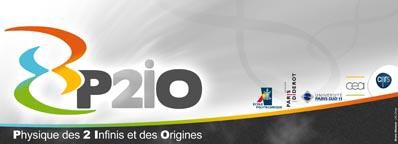 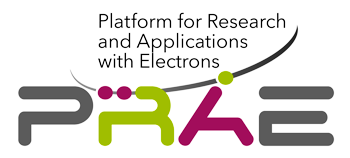 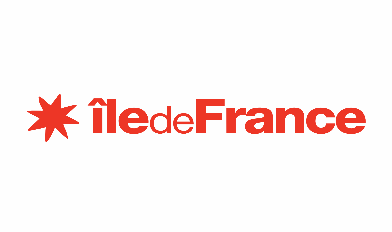 Projet Emblématique
Programme SESAME
With the support of
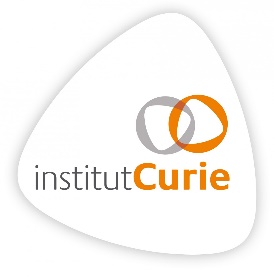 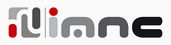 Le Vide sur l’accélérateur PRAE
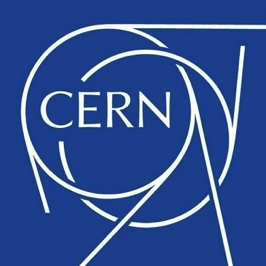 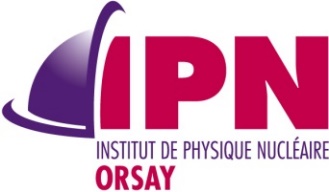 Groupe Vide et surfaces (LAL)
Bruno - Mercier
Le 08/10/2018
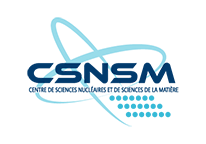 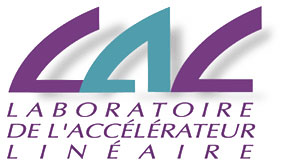 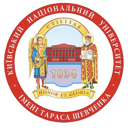 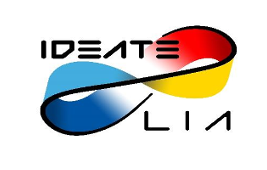 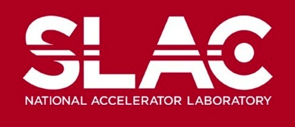 1
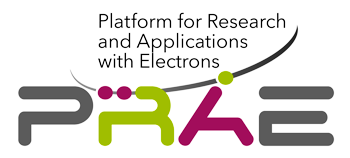 Conception et réalisation du système de vide pour l’accélérateur PRAE
Les contraintes principales:
Les photocathodes
Le niveau et la qualité du vide nécessaire varient en fonction du type de photocathode  Cu / Mg     ~10-8 mbar / 10-9 mbar (N2@20°C)
Maintien d’un bon rendement d’émission électronique
Les structures HF
canon, section accélératrice :  pression 10-9 mbar (N2@20°C)
 Fenêtres HF                               : pression 10-8 mbar (N2@20°C)
Eviter les phénomènes de claquage  (effet multipactor)
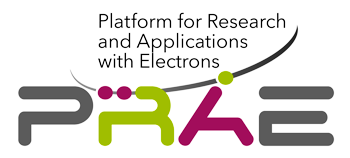 Conception et réalisation du système de vide pour l’accélérateur PRAE
Les contraintes (suite):
L’interface avec les expériences
Problématique du jet de dihydrogène sur PRORAD
Etude d’un pompage différentiel pour passer de 10-4 mbar à 10-8 mbar
Sécurité machines
optimisation du système de pompage
Choix d’un système de pompage ionique.
Pour une bonne fiabilité,  pour une faible maintenance et pour une longue durée de vie il est nécessaire d’avoir un vide ~10-8 mbar au niveau des pompes
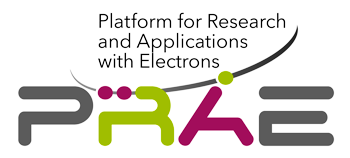 Conception et réalisation du système de vide pour l’accélérateur PRAE
Interfaces avec les sous systèmes
Le groupe vide et surfaces doit être consulté dès la conception des enceintes sous vide pour l’accélérateur PRAE (groupe diagnostique, RF, Bureau étude,..)
Il doit valider la conception et la réalisation des chambres sous vide (prise en compte du type d’usinage, de soudure, de brasage, des états de surface, du nettoyage  et des traitements thermiques)
Demande une coordination avec le Bureau d’étude (nombreuses itérations)
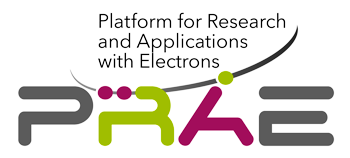 Conception et réalisation du système de vide pour l’accélérateur PRAE
Interfaces avec les sous systèmes
Protection du niveau de vide et du matériel
Sécurité hard (interlock)
arrêt faisceau / fermeture de vanne
Configuration de Tir faisceau (autorisation ouverture des vannes pour tir Prorad)
Lecture des données
Pression, état des vannes (avec ouverture et fermeture à distance) et l’état des pompes ioniques
Interface avec le Câblage, la programmation automate sécurité , le contrôle commande, expérience Prorad
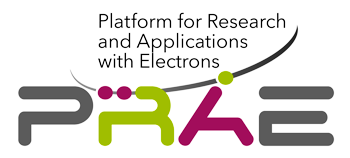 Status
Interfaces linac PRAE/ expérience Prorad
Etude du pompage différentiel.(fait)
Reste à valider un scénario par le groupe faisceau et Prorad
définir les sécurités pour protéger le vide de l’accélérateur et pour contrôler le flux de dihydrogène
Dimensionnement du système de vide
nécessité d’avoir les informations suivantes:
Dimension de toute les chambres de l’accélérateur, avec leurs surfaces internes, la natures de matériaux
emplacement des éléments magnétiques
Les éléments reçus:  Plan BPM OK, CCTP section accélératrice ok, plan canon HF ok
Réalisation du canon HF (délai important)